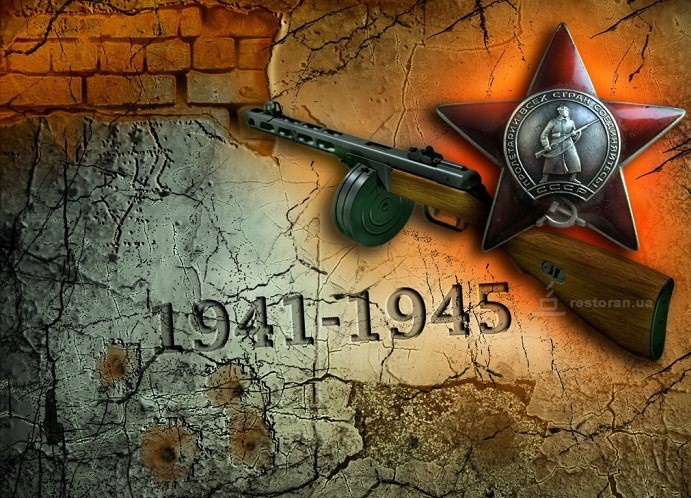 Культура в роки великої Вітчизняної війни
Величезних масштабів набуло пограбування окупантами мистецьких та історичних цінностей українського народу, відчутних втрат зазнали історичні та краєзнавчі музеї, бібліотеки, картинні галереї.
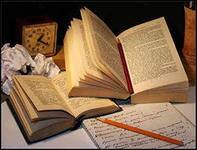 Наука
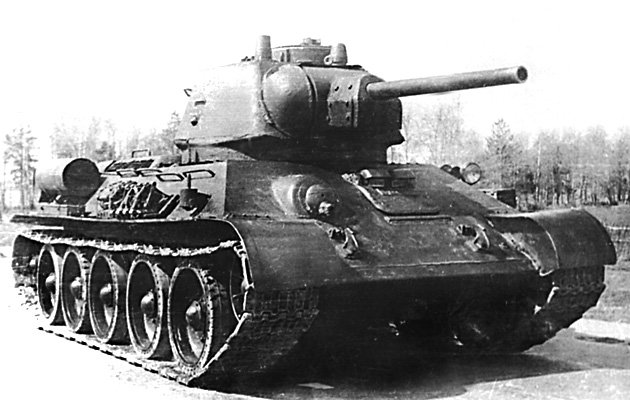 Євген Оскарович Патон розробив метод автоматичного дугового зварювання під флюсом під час складання корпусів танків Т-34.
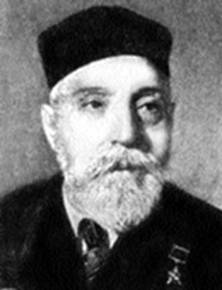 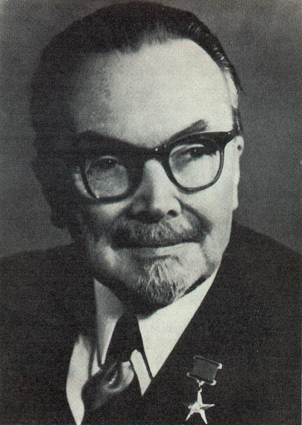 О. Богомольцев   створив препарати для лікування ран та переломів кісток
О. Палладін створив препарат, що прискорював згортання крові.
В.Філатов удосконалив методи лікування хвороб ока та розробив ефективну пересадку рогівки пораненим.
Література
Андрій Малишко (1912- 1970)
Служить військовим кореспондентом у газетах “Красна Армія”, “За Радянську Україну”, “За честь Батьківщини”. У важкі дні наступу гітлерівських військ на Сталінград Малишко стає комуністом. Весь свій талант поета і публіциста віддає всенародній боротьбі з фашисткою навалою. Незважаючи на несприятливі умови для “нормальної” літературної праці, поет за роки війни написав вісім поетичних книг.
Володимир  Сосюра(1898 – 1965)
В естетично-філософському плані воєнна лірика В. Сосюри є художнім осмисленням боротьби і перемоги добра над злом. У цій моральній перевазі поета – джерела оптимізму його воєнної лірики.
  В роки війни В. Сосюра, як військовий кореспондент фронтової газети бере участь у роботі українського радіокомітету, виступає як пропагандист і агітатор, виїздить на фронт.
Музика
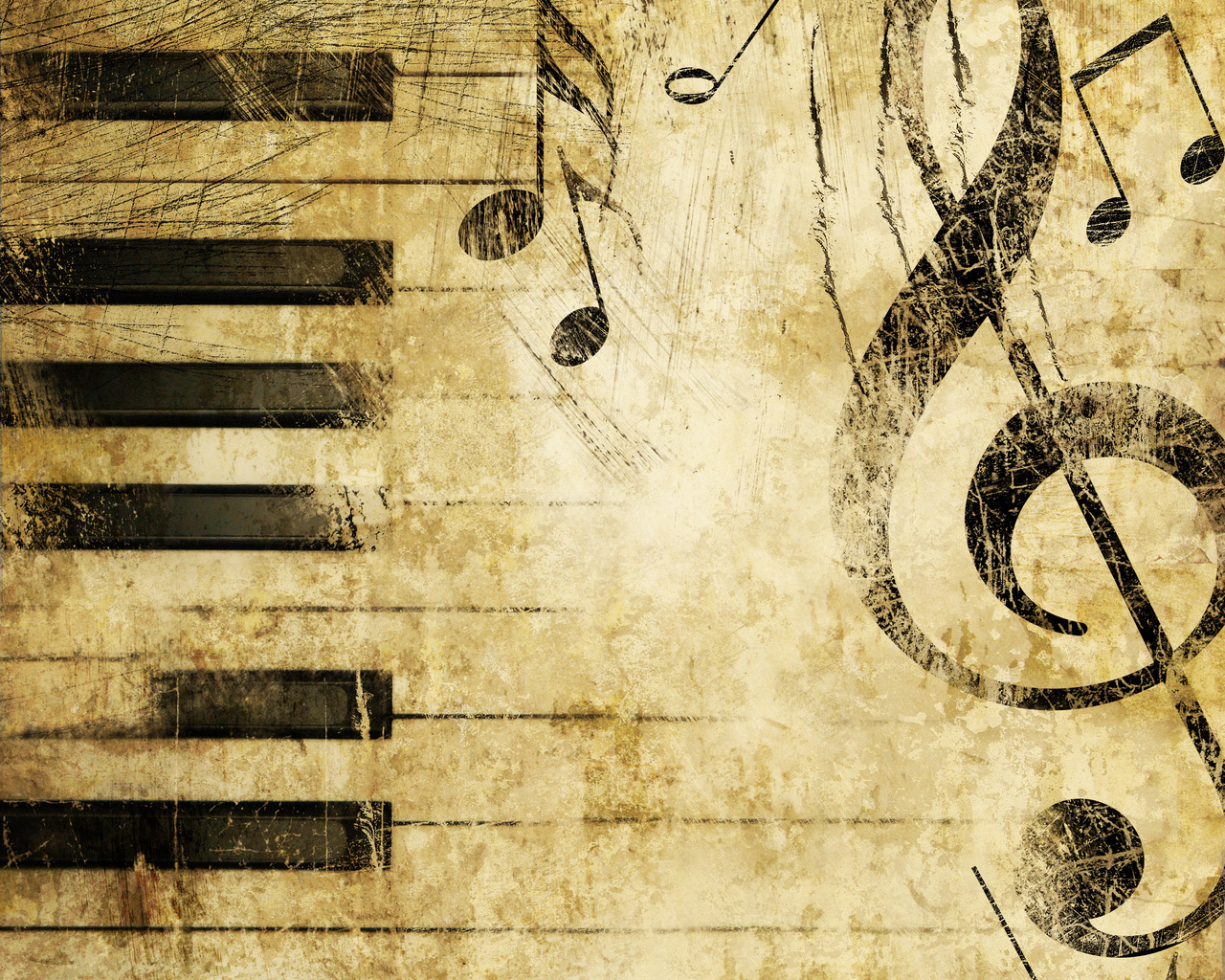 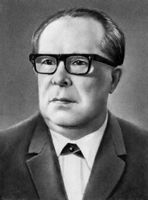 Визначним явищем музичної культури була патріотична контата-симфонія «Україно моя», написана в 1943 році А.Я. Штогаренком на слова А.С. Малишка і М.Т. Рильського
Боротьбі народів Радянського Союзу за визволення України, подвигу воїнів Червоної Армії присвячені симфонічні твори К. Домінчена, О. Зноско-Боровського, Д. Клебанова, А. Коломійця, Ю. Мейтуса, В. Рибальченка. Провідними,як і в попередні роки війни, залишилися жанри масової пісні, військовому маршу, які знаходили щирих шанувальників серед фронтовиків.
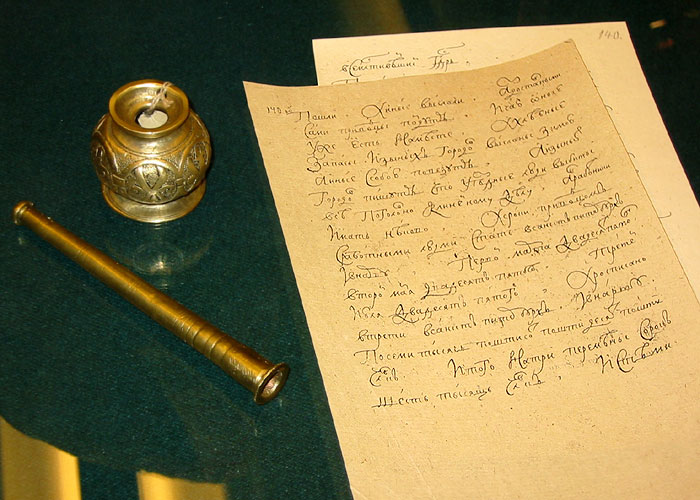 Презинтацію виконалаучениця 11-а класуконюх Анастасія
Дякую за увагу!!!